Inheritance
1
Introduction
Inheritance
Software reusability
Create new class from existing class
Absorb existing class’s data and behaviors
Enhance with new capabilities
Subclass extends superclass
Subclass
More specialized group of objects
Behaviors inherited from superclass
Can customize
Additional behaviors
2
Introduction (Cont.)
Class hierarchy
Direct superclass
Inherited explicitly (one level up hierarchy)
Indirect superclass
Inherited two or more levels up hierarchy
Single inheritance
Inherits from one superclass
Multiple inheritance
Inherits from multiple superclasses
Java does not support multiple inheritance
3
Superclasses and subclasses
Superclasses and subclasses
Object of one class “is an” object of another class
Example: mustang is car.
Class mustang inherits from class car
car: superclass
mustang : subclass
Superclass typically represents larger set of objects than subclasses
Example:  
superclass: Vehicle
Cars, trucks, boats, bicycles, …
subclass: Car
Smaller, more-specific subset of vehicles
4
Examples
5
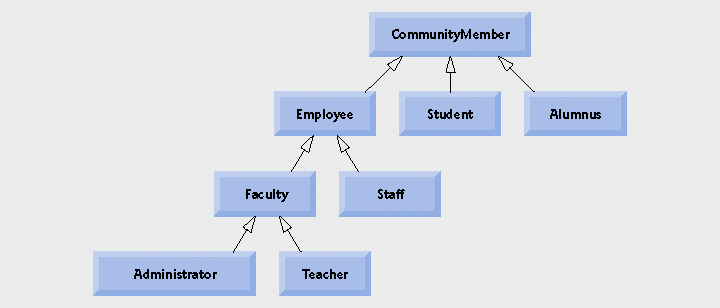 Fig. 9.2 | Inheritance hierarchy for university CommunityMembers
6
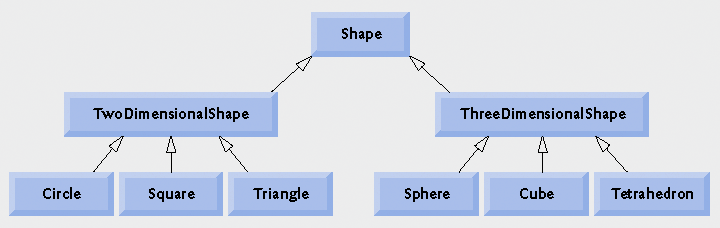 Fig. 9.3 | Inheritance hierarchy for Shapes.
7
Modifiers in inheritance
Protected (#) makes a data member or method visible and accessible to the instances of the class and the descendant classes (subclasses). 
Public (+) data members and methods are accessible to everyone.
 Private(-) data members and methods are accessible only to instances of the class.
8
The derived class inherits all the members and methods that are declared as public or protected. If the members or methods of super class are declared as private then the derived class cannot use them directly. The private members can be accessed only in its own class. Such private members can only be accessed using public or protected getter and setter methods of super class as shown in the example below.
9
Inheritance and Member Accessibility
We use the following visual representation of inheritance to illustrate data member accessibility.
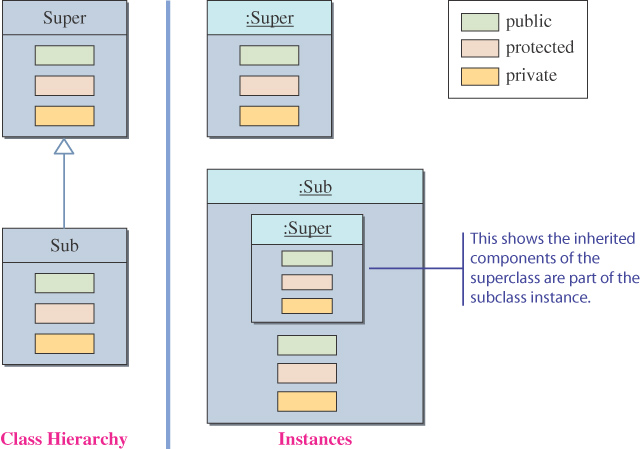 10
The Effect of Three Visibility Modifiers
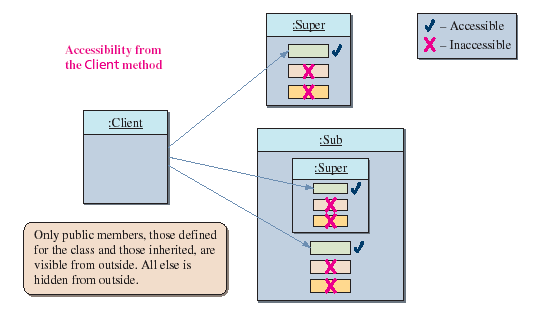 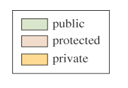 11
Accessibility of Super from Sub
Everything except the private members of the Super class is visible from a method of the Sub class.
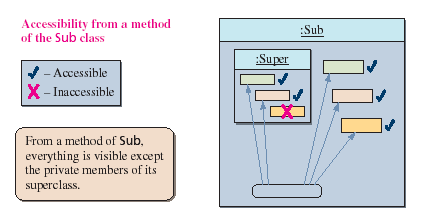 12
class Client {
	public void main (String [] args) {
		Super mySuper = new Super();
		Sub   mySub = new Sub();

		int i = mySuper.pub_Super_Field;
		int j = mySub.pub_Super_Field; // inherited
		int k = mySub.pub_Sub_Field;
	}
}
class Super {
	public	   int pub_Super_Field;
	protected int pro_Super_Field;
	private	   int pri_Super_Field;
	public Super () {
		pub_Super_Field = 10;
		pro_Super_Field = 20;
		pri_Super_Field = 30;
	}
}
class Sub extends Super {
	public	   int pub_Sub_Field;
	protected int pro_Sub_Field;
	private	   int pri_Sub_Field;
	public Sub () {
		pub_Sub_Field = 100;
		pro_Sub_Field = 200;
		pri_Sub_Field = 300;
	}
}
:Super
VALID
:Sub
:Client
Accessibility from Unrelated Class

class Client {
		public void main (String [] args) {
		Super mySuper = new Super();
		Sub   mySub = new Sub();

		int l = mySuper.pri_Super_Field;
		int m = mySub.pri_Sub_Field;
		int n = mySub.pri_Super_Field;
	}
}
class Super {
	public	   int pub_Super_Field;
	protected int pro_Super_Field;
	private	   int pri_Super_Field;
	public Super() {
		pub_Super_Field = 10;
		pro_Super_Field = 20;
		pri_Super_Field = 30;
	}
}
class Sub extends Super {
	public	   int pub_Sub_Field;
	protected int pro_Sub_Field;
	private	   int pri_Sub_Field;
	public Sub() {
		pub_Sub_Field = 100;
		pro_Sub_Field = 200;
		pri_Sub_Field = 300;
	}
}
:Super
NOT VALID
:Sub
:Client
Accessibility from Unrelated Class

class Client {
		public void main (String [] args) {
		Super mySuper = new Super();
		Sub   mySub = new Sub();

		int o = mySuper.pro_Super_Field;
		int p = mySub.pro_Sub_Field;
		int q = mySub.pro_Super_Field;
	}
}
class Super {
	public	   int pub_Super_Field;
	protected int pro_Super_Field;
	private	   int pri_Super_Field;
	public Super() {
		pub_Super_Field = 10;
		pro_Super_Field = 20;
		pri_Super_Field = 30;
	}
}
class Sub extends Super {
	public	   int pub_Sub_Field;
	protected int pro_Sub_Field;
	private	   int pri_Sub_Field;
	public Sub() {
		pub_Sub_Field = 100;
		pro_Sub_Field = 200;
		pri_Sub_Field = 300;
	}
}
:Super
NOT VALID
:Sub
:Client
Accessibility from Unrelated Class

class Super {

	public void superToSuper(Super anotherSuper) {

		int i = anotherSuper.pub_Super_Field;
		int j = anotherSuper.pro_Super_Field;
		int k = anotherSuper.pri_Super_Field;
	}
}
:Super
:Super
VALID
anotherSuper
Accessibility of Super from Super

class Sub extends Super {

	public void subToSub(Sub anotherSub) {

		int i = anotherSub.pub_Sub_Field;
		int j = anotherSub.pro_Sub_Field;
		int k = anotherSub.pri_Sub_Field;

		int l = anotherSub.pub_Super_Field; //inherited
		int m = anotherSub.pro_Super_Field;

		int n = anotherSub.pri_Super_Field;
	}
}
:Sub
:Sub
VALID
VALID
NOT VALID
anotherSub
Accessibility of Sub from Sub



class Super {

	public void superToSub(Sub sub) {

		int i = sub.pub_Sub_Field;

		int j = sub.pro_Sub_Field;
		int k = sub.pri_Sub_Field;
	}
}
:Super
:Sub
VALID
NOT VALID
sub
Accessibility of Sub from Super


class Sub extends Super {

	public void subToSuper(Super mySuper) {

		int i = mySuper.pub_Super_Field;
		int j = mySuper.pro_Super_Field;
		int k = mySuper.pri_Super_Field;
	}
}
:Sub
:Super
VALID
NOT VALID
mySuper
Accessibility of Super from Sub


4th Ed Chapter 2 - 19
Java Access Modifiers
https://www.javatpoint.com
20
Inheritance and Constructors
Unlike members of a superclass, constructors of a superclass are not inherited  by its subclasses!!
 You must define a constructor for a class or use the default constructor added by the compiler.
A subclass uses a constructor from the base class to initialize all the data  inherited from the base class
21
Inheritance and Constructors
In order to invoke a constructor from the base class, it uses a special syntax:

public class SubClass extends SuperClass 
{
public SubClass(………….)
{
super (………);
}

**the call of the super constructor must be the first statement.
Note : if  you do not include statement super().

The default constructor of super will be called if any or there will be an error
Inheritance and Method Overriding
When we declare the same method in child class which is already present in the parent class the this is called method overriding. In this case when we call the method from child class object, the child class version of the method is called. However we can call the parent class method using super keyword as I have shown in the example below:
23
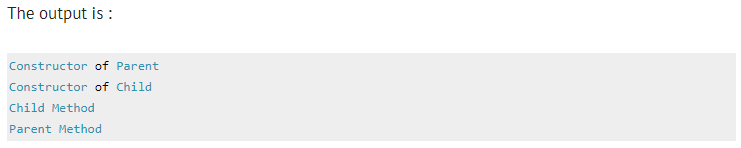 24
Using super methods
In subclass you can override (or redefine) a method That is already existed in super class.

If there is no override you can call a public method of a superclass by its name and appropriate parameter list.
If the sub override the super method you should call it by using the reserved key word super.methodsName()
Defining Classes with Inheritance
Case Study 1:
Suppose we want implement a class Employee which has two  attributes, id and name, and some basic get- and set- methods for  the attributes. 
We want now define a PartTimeEmployee class; this class will  inherit these attributes and methods, but can also have attributes (hourlyPay) and methods of its own (calculateWeeklyPay).
26
Not valid
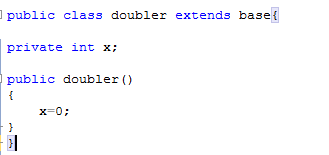 No call | super();
valid
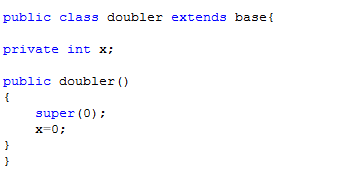 valid
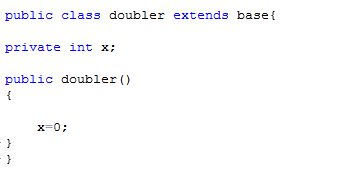 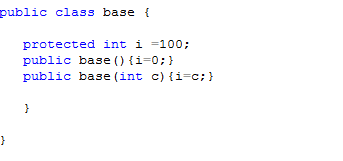 valid
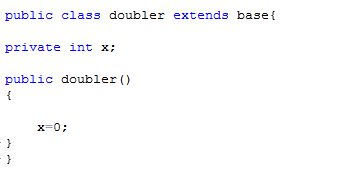 Defining Classes with Inheritance-Protected Modifier
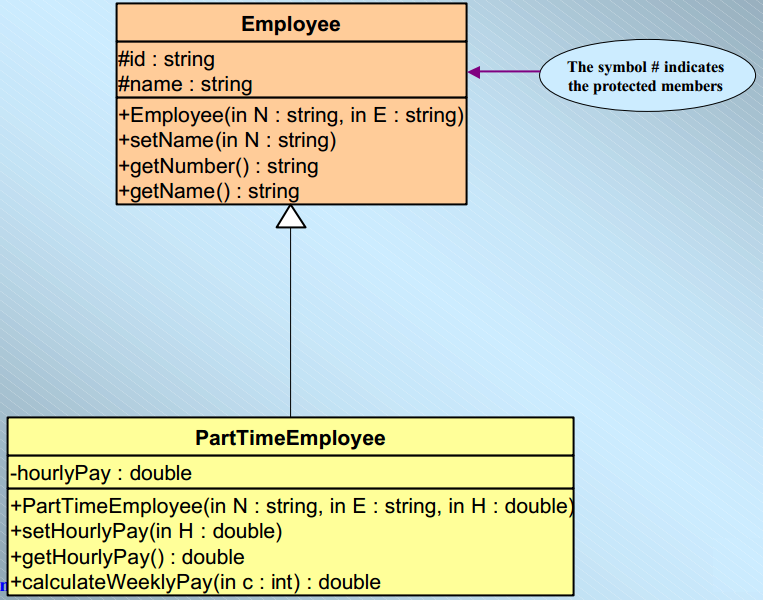 31
Implementation of the case study
public void setNumber(String N)
{number=new String(N);}
}//end class
public class Employee 
{ 
protected String number;
protected String name;
public Employee (String N, String E)
{
number = N;
name = E;
}
public String getNumber() { return number;}
public String getName(){return Name;}
public void setName(String N)
{name=new String(N);}
32
Implementation of the case study
public double calculateWeeklyPay(int c)
{
return hourlyPay * c;
} 
} // end class
public class PartTimeEmployee extends Employee 
{
private double hourlyPay;
public PartTimeEmployee(String N,String E,double H)
{
super(N,E);
hourlyPay=H;
}
public void setHourlyPay(double H)
{hourlyPay=H;}
public double getHourlyPay(){return hourlyPay;}
}
33
Implementation of the case study
System.out.print ( “Hourly pay?” );
pay = input.nextDouble();
System.out.print ( “Hours worked this week?”);
hours = input.nextInt();
// create a new part-time employee
emp = new PartTimeEmployee (number, name, pay);
//display employee’s details, including the weekly pay
System.out.println();
System.out.println(emp.getName());
System.out.println(emp.getNumber());
System.out.println(emp.calculateWeeklyPay(hours));
}
import java.util.Scanner;
public class PartTimeEmployeeTest {
public static void main(String[] args) 
{
Scanner input = new Scanner(System.in);
String number, name;
double pay;
int hours;
PartTimeEmployee emp;
// get the details from the user
System.out.print (“Employee Number?”);
number = input.next();
System.out.print (“Employee Name?”);
name = input.next();
}
i
34
public class rectangle {
	private double length;
	private double width;

	//defoult constructor
		public rectangle() {length=width=0;   }
		public rectangle( double w , double l){ setdimension(w,l);    }
		public void setdimension( double w, double l){width=w; length=l;	}
		public double getw(){return width;}
		public double getl(){return length;}
		public double area(){ return width*length;}
		public void print()
		{System.out.println("length =" + length+"width = " + width );}
}
Create class called box inherits from rectangle having the following: 
Private height  ,, ge_height()
Default constructor and copy constructor to set
Setdimension();
Area();//2*L*W + L * H +W* H 
Print();